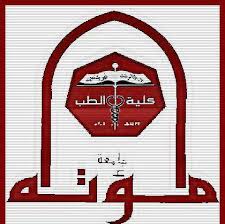 2. Renal Reabsorption and Secretion.
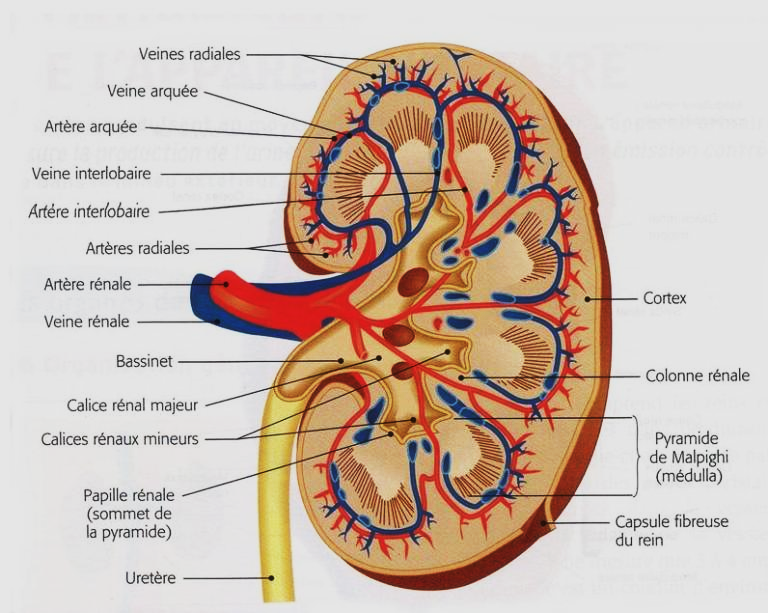 Prof. Sherif W. Mansour
Physiology dpt., Mutah School of medicine
2020-2021
Functions of Renal tubule

Tubular Transport Maximum of substance x (Tm x)
Definition: Tm of a certain substance is the maximal amount of this substance that can be transported by the tubular cells per minute. 
• Such transport can be reabsorption (as glucose & protein) or secretion (as PAHA & creatinine) or both (as K+).
Renal Handling of Sodium & Sodium Balance
•Na+ is the chief cation in the extracellular fluid (10% of Na is found in intracellular fluid). 
•Body content of Na+ = 4 mole present in:
- Non-exchangeable form (40%), found in bone.
- Exchangeable form is found in extracellular fluid & has strict homeostasis. 
•Dietary intake of Na+ = 4 -20 gm/day, If NaCl intake is increased its excretion in urine will increase (& vice versa) 
•Small amount are excreted in sweat & stool (only 4%).
Functions of sodium in the body are:
1.Keeping volumes of both extracellular fluid & blood constant → maintains normal ABP.
2.Formation of resting membrane potential, action potential & conduction of nerve impulse.
3.Skeletal & smooth muscle contraction by releasing Ca++ from sarcoplasmic reticulum. 
4.Controlling release of many vital substances in body as renin & Aldosterone.
5.Bone formation.
Na+ reabsorption
•Na+ reabsorption is associated with transport of many other substances as H2O, H+, glucose, amino acids, Cl-, HCO3- , and K+. 
•It is the major function of the kidney so 80% of O2 consumption by the kidney is used for both Na+ & Cl- reabsorption. 
Renal handling of Na+:
1)Na+ reabsorption in PCT   (70%). 
-About 70% of Na+ load is reabsorbed in PCT.
-At the luminal border: Na+ is transported from lumen to inside cells by facilitated diffusion under effect of:
       1. Concentration gradient. 
       2. Electrical gradient (in lumen – 3 mv & inside cell – 70 mv). 
-This is helped by large surface area of brush border of PCT & by presence of carriers.
-At baso-lateral border: Na+ crosses to interstitium fluid by active pump against its electrochemical gradient by Na+- K+ ATPase activity (for each 3 Na+ pumped out only 2K+ ions are carried in).
-After entering the cell K+ ions diffuses back again to the interstitium helped by concentration gradient & high permeability of cell membrane → maintain the intracellular negativity in relation to luminal fluid → ↑ Na+ entry to the cell (help the facilitated diffusion).
This reabsorption result in:
1- Reabsorption of 70% of water “obligatory water reabsorption” because of the high osmolality created by Na+ reabsorption.
2- Active co-transport transport of glucose, amino acids, HCO3- & other organic acids (these substance are carried by same carrier of Na+ ).
3- Passive diffusion of Cl- (in 2nd half of PCT due to ↑Cl- concentration).
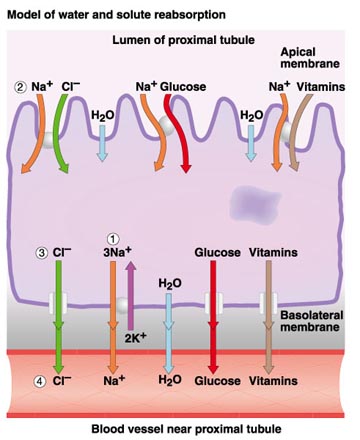 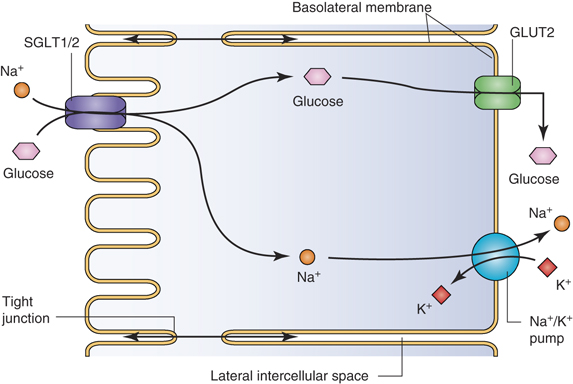 2) Na+ reabsorption in the loop of Henle (20%)
- Thin descending part: The only part in the nephron in which Na+ is not reabsorbed (also this part is freely permeable to H2O → hypertonic tubular fluid). 
- Thin ascending part: passive reabsorption of Na+.
- Thick ascending part: active reabsorption of 20% of Na+ by co-transport protein carrier (1Na+, 2 Cl- & 1K+) mechanism (also this part is poorly permeable to water→ fluid leaving this thick part is hypotonic).

3) Na+ reabsorption in the distal convoluting & collecting tubules (10%)
- 10% of Na+ is actively reabsorbed, in exchange with H+ or  K+ by the help of Aldosterone hormone. 
NB: Na+ reabsorption is active along the nephron except in thin ascending part of loop of Henle.
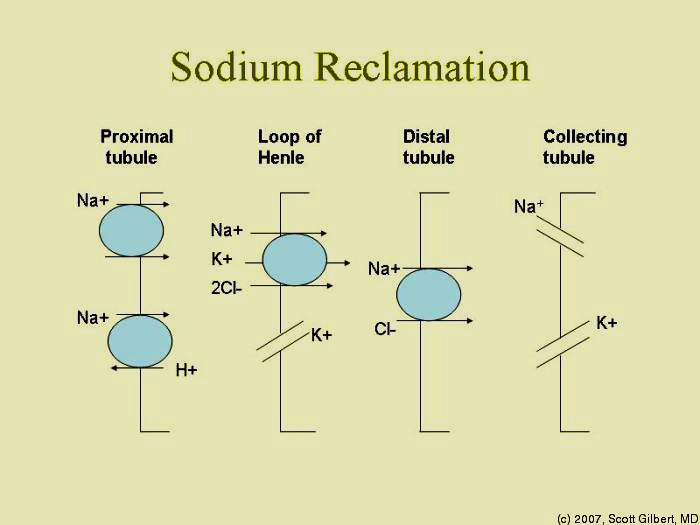 Factors controlling Na+ reabsorption:

1- Amount of NaCL intake per day: increase intake → increase Na+ reabsorption & excretion (& vice versa).
2- Hormonal factors: 
a. Aldosterone:  Acts mainly on principal cells of DCT & collecting ducts → increase Na+ reabsorption in exchange with K+ & H+. 
b. Glucocorticoids : Weak Aldosterone like action on sodium reabsorption → Na+ & water retention & decrease Na+ excretion in urine.
c. Sex hormones (estrogens): Salt retention effect, so contraceptive pills that contain oestrogen → oedema in prolonged use.
d. PGE2:  Increase Na+ excretion in urine (naturesis) 
•	Endothelins causes naturesis by increasing PGE2.
e. Atrial naturetic peptide (ANP):   Decrease  Na+ reabsorption & increase excretion 
3- Glomerulotubular balance: 
• Increase GFR → increase tubular load of any substance → increase its reabsorption to prevent overloading of the distal tubules with these solutes. 
• This mechanism is independent of any nervous or hormonal factors i.e., intrinsic mechanism & occur mainly in PCT & to less extent loop of Henle. 
4-Effect of ABP: 	Increase ABP above 180 mmHg → increase Na+ excretion & urine output “pressure diuresis”.
5-  Diuretics:
-  Osmotic diuretics as mannitol→ Decrease Na+ reabsorption from PCT
- Loop diuretics (Lasix) → Decrease Na+ reabsorption from Henle's loop 
-  Aldactone → Decrease Aldosterone → Decrease Na+ reabsorption from DCT. 


Events that occur inside PCT:

1- 70% of Na+ load is reabsorbed.
2- 70% of water load (= 87.5 ml) is reabsorbed = obligatory water reabsorption → 37.5 ml from the GFR will continue to loop.
3- Co-transport of K+, glucose, amino acids & other organic acids at the 1st half of PCT.
4- Absorption of CL- & secretion of H+ ions in the 2nd half of PCT.
5- Reabsorption & synthesis of NaHCO3
6- Remaining tubular fluid is isotonic (300 m. osmol/L) but slightly acidic (pH < 7.35).
Renal handling of Urea 

• 40 to 60% of the filtered urea are excreted & this amount depends on Urea concentration in plasma & GFR. 
• Small amounts of urea is reabsorbed in PCT.
                                      Urea balance: (its production = its excretion)
• Its production depends on protein metabolism. 
•Its excretion depends on:
a. H2O reabsorption in collecting ducts: ↑↑ H2O reabsorption → ↑ concentration of urea inside renal tubules → passive diffusion of urea to medulla & ↓ its excretion.
b. Urine flow rate: 
Concentrated urine & low flow à 80% of urea reabsorption.
Diluted urine & high flow rate à 40% of urea reabsorption.  
c. GFR: Decrease GFR à Decrease urea excretion à  increase plasma urea. 

Renal Handling of Chloride
• Chloride ions are the main extra cellular anion & it equals about 104 mEq/L.
• More than 99% of the filtered chloride are reabsorbed and this reabsorption may be either:
a) Passive in PCT & collecting tubules secondary to Na+ reabsorption.
b) Active in the thick ascending limb of Henel’s loop (Na+, K+ & 2 Cl-).
Renal Handling of Potassium
Renal handling of potassium:
1. K+ load = 760/mEq per day. 
-This amount is completely reabsorbed as follows:
a) 65% is reabsorbed actively by the PCT.
b) 25% is reabsorbed by secondary active co-transport with Na+ & Cl- in the thick ascending limb of the loop of Henle (1 Na+, 1 K+, 2Cl-).
c) 10 % is absorbed from cortical collecting duct only if Aldosterone is absent.
2. Excreted K+ is derived from secretion rather than from filtration as follows:
a. Mainly in DCT & cortical collecting tubules. 
b. K+ is secreted in these sites by the principal cells in exchange with Na+ by counter transport under the effect of Aldosterone hormone. 
c. At principal cells Na+, K+ ATPase pumps Na+ outside basilar membrane & K+ to inside the cell then it diffuses out to the lumen.
d. Intracellular migration of Na+ → ↓ potential difference across the tubular cell → ↑ movement of K+ into the tubular lumen. 
e. There is competition for the Na+ between K+ & H+ secretion i.e.  
                              ↑ H+ secretion → ↓ K+ secretion.
Factors that affect potassium excretion:

Factors that increase K+ excretion
1. Increase K+ intake (Fruits & vegetables are rich in K+).
2. Increased Aldosterone hormone by stimulating Na+ /K+ ATPase pump & also by increasing luminal border permeability to K+.
3. Increase  tubular flow rate through the distal nephron because of rapid flow → Decrease tubular K+ concentration → no stop of further secretion.
4. Increase excretion of anions as Cl-, HCO3- & HPO4-.
5. Some diuretics. 
6. Chronic acidosis → Decrease Na+ & water reabsorption by PCT → Increase tubular flow rate to distal tubules.
Factors that Decrease K+ excretion
1. Decrease amount of K+ intake.
2. Decrease Aldosterone hormone.
3. Decrease tubular flow rate through the distal portions.
4. Acute Increase in H+ concentration inside the distal convoluted tubules by suppression of the activity of Na+/ K+ ATPase pump as well as the competition for Na+ in the tubular fluid.
5. Endothelins, IL-1, PGE2, ANP & Amiloride drug by inhibiting Na+-K+ ATPase.
Renal Handling of Glucose

Glucose is nearly completely reabsorbed by the PCT of the kidney.
Glucose is typical substance that is reabsorbed by secondary active transport (co-transport mechanism being coupled with Na+ reabsorption) as follow:
• In 1st half of PCT: common carrier binds both Na+ & glucose at the luminal brush border (where Na+ diffuses from lumen to inside the cell along electro chemical gradient) → glucose transported into the cell against concentration gradient. 
• Increased glucose concentration inside cells → passive transport of glucose across the basolateral border to interstitium by facilitated diffusion.
• Common carrier for Na+ & glucose at luminal border is called SGLT2 while glucose carrier at basolateral border is called GLUT2.
• Energy needed for this transport is derived from energy released by Na+ K+ ATPase at basolateral border of cells.
• Insulin hormone is not essential for glucose transport in PCT cells.

Renal threshold of glucose:  it is the blood level of glucose below it glucose is never appears in urine (completely reabsorbed & its plasma clearance = zero).
- This level = 180mg/dl in normal adult. Some carriers start to be saturated.
- Above 180 mg/dl glucose starts to appear in the urine (Glucosuria).
Tubular maximum transport of glucose TmG:

- Definition: the tubular load level of glucose at which any excess glucose is excreted in the urine.  All carriers are fully saturated.
- Value: = 375 mg/min which is corresponding to plasma level = 300 mg/dl (300 mg/min in  females).
Lumen
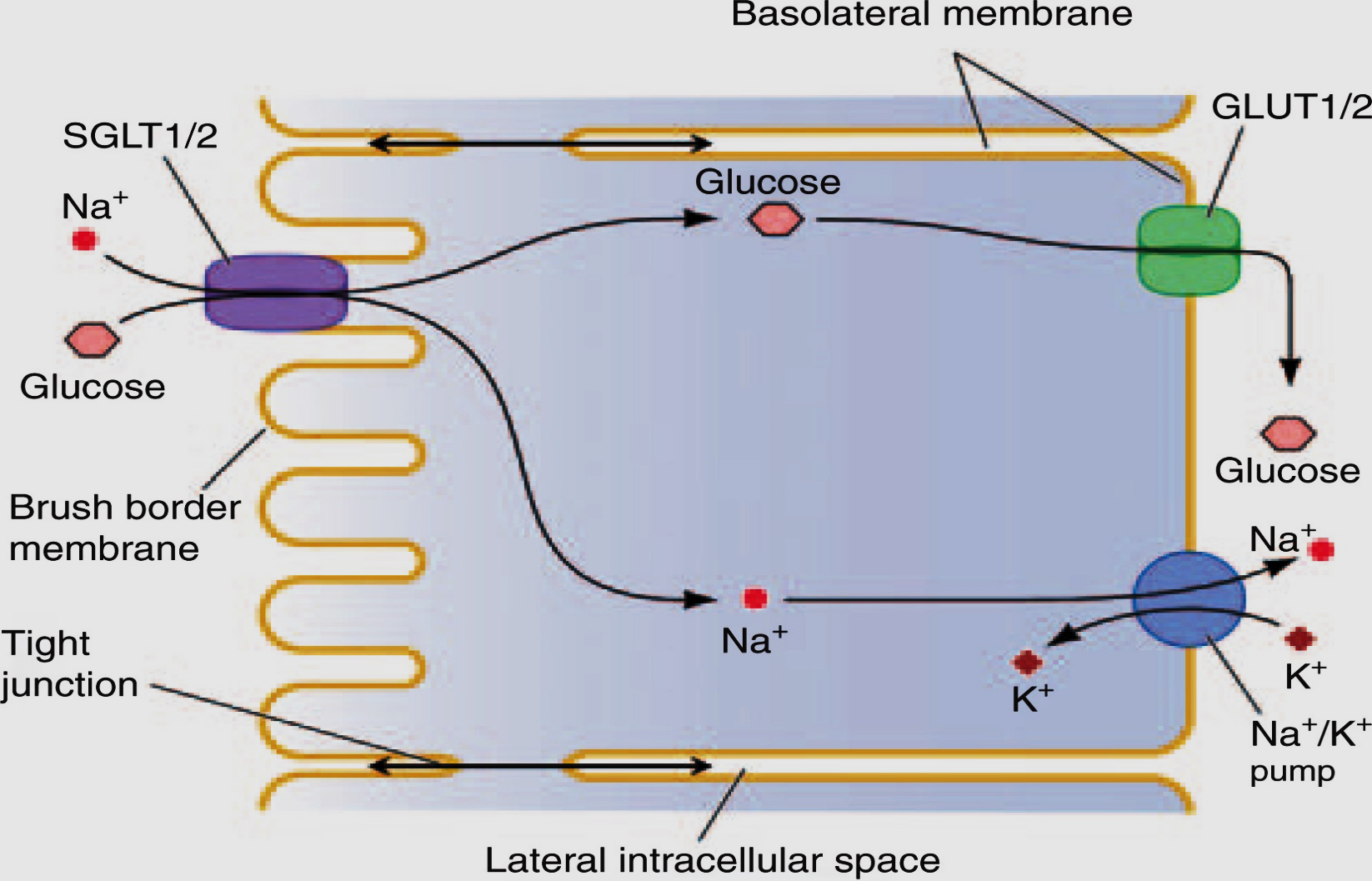 Thank You